Children First 
Compliance Assurance Checks
Overview Report 
Acute Hospitals | Q3 2024
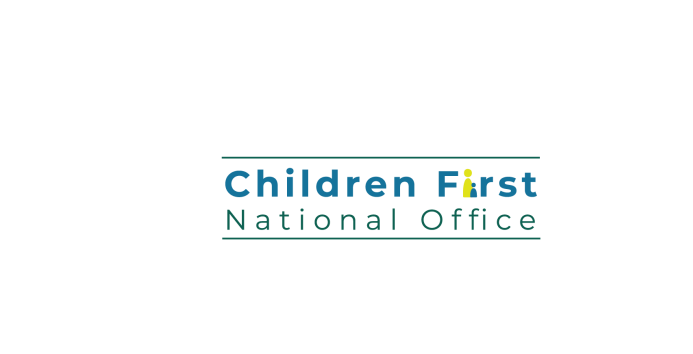 Hospitals selected for Compliance Check
The HSE Children First National Office undertook Compliance Assurance Checks with eight randomly selected Acute Hospitals between June and October 2024.
Four of the hospitals selected were HSE hospitals and four were HSE Funded hospitals.
Hospital Managers were invited to attend an Information Session and all were provided with a copy of the HSE Children First Compliance Assurance Framework from the outset. 
Each hospital received a report following the Check.
Overview of Findings
*Four HSE hospitals and four HSE Funded Hospitals participated in these Checks.
Evidence of compliance	              Evidence of partial compliance 	               No evidence of compliance
Summary Findings (continued)
Summary of Findings (continued)
Breakdown of Findings
Risk Assessment | Assessment of any potential for harm to a child
Key Findings:

It was determined that additional risks should have been considered in some of the risk assessments as gaps based on the nature of the services provided were identified.

Procedures were listed or identified as being in place in relation to some, but not all, of the risks identified and in some cases not all procedures were in place. 

In one hospital, some controls that were in place in one hospital were not mentioned in the risk assessment.
Child Safeguarding Statement | Legislative Requirements
Key Findings:

Procedures were not in place to mitigate all of the risks identified e.g. risk of harm in relation to visitors, 16-18 year olds attending unaccompanied, the provision of intimate care and the use/misuse of digital imagery (clinical or otherwise). 

Not all hospitals could evidence that they had the prescribed procedures listed in Section 11(3) of the Children First Act 2015 in place i.e. a procedure for appointing a Relevant Person and a procedure for maintaining a list of mandated persons.
*(i) The CSS must describe the service being provided and the principles to be observed to safeguard children while availing of the service (ii) A Relevant Person must be appointed for the purpose of the CSS (iii) The CSS must include a written assessment of any potential for harm to a child while availing of the service (iv) The CSS must specify the procedures that are in place to manage any risk identified and the prescribed procedures required to be in place, as listed in Section 11(3) of the Children First Act 2015.
Child Safeguarding Statement | Guidance issued by Tusla
Key Findings:

It was determined that additional risks should have been considered in the risk assessment based on the nature of the service provided. 

Some of the risks that Tusla would expect Relevant Services to have considered were not addressed in the risk assessment i.e. use/misuse of digital imagery. In hospitals where clinical photography is not available, photographs are often taken by clinicians using mobile phones or tablets. This risk of these images being used inappropriately is therefore relevant and should have been considered.   

Contact details for the Relevant Person were not provided and no reference was made to a secondary risk assessment.
*Guidelines referenced in this section of report are taken from Tusla's Checklist Review Outcome Form Ref: RF/CSSCU/005
Child Safeguarding Statement | Display
Key Findings:

Child Safeguarding Statements were displayed prominently in all hospitals as per the legislative requirement.
Child Safeguarding Statement | Furnished and made available
Key Findings:

All staff were furnished with a copy of the service's Child Safeguarding Statement and copies were made available to parents, guardians, members of the public and Tusla on request.
Child Safeguarding Statement | Review
Key Findings:

In one hospital the previous Child Safeguarding Statement was not dated. While it was evident that this Statement had been reviewed, the hospital could not evidence that it was reviewed within the legislative timeframe.

In a second hospital, the previous CSS had not been reviewed within a 24 month period.
Child Protection & Welfare Policy | Appendix 3 or equivalent
Key Findings*:

There was no Child Protection and Welfare Policy in place in one hospital. 

Not all hospitals could evidence that all staff had read the Child Protection and Welfare (CPW) Policy. In some hospitals a targeted approach was being taken i.e. staff working in Paediatric and Emergency Departments had read it, however the requirement is that all staff should read the CPW Policy.
* Please note that findings for this requirement are based on signed declarations by the Service Managers only.
Child Protection & Welfare Policy | Funded & Contracted
Key Findings:

One hospital did not have any CPW Policy in place. 

In one hospital, procedures in relation to record keeping were not consistent with the HSE Child Protection and Welfare Policy.
* Four of the seven hospitals selected were HSE Funded Services.
Mandatory Training | 'An Introduction to Children First' - 3 yearly
Key Findings*:

It could not be determined from the information provided by one hospital whether all staff had completed mandatory Children First training. 

One hospital reported that this training was not up to date for all staff.
* Please note that findings for this requirement are based on signed declarations by the Service Managers only.
Child Protection & Welfare Records | Record Management
Key Findings:

It was unclear as to whether or not record management procedures were being consistently implemented across all hospital departments.  

Records were not always accessible to staff on a 'need to know' basis, for example:

records stored in confidential Social Work notes that are not accessible to staff out of hours.
records sent for archiving with no reference retained on site to child protection and welfare concerns.
no reference on a patient's chart to indicate that a separate child protection record exists and details on how staff can access these records.
CP&W Concerns | Reporting Procedure
Key Findings:

CPW Reporting Procedures were in place in all hospitals.
Service Arrangements| Funded & Contracted*
Key Findings:

Two hospitals (one HSE and one HSE Funded) could not evidence that Self-assessment Checklists were being completed annually.
Please direct queries to:
HSE Children First National Officechildrenfirst@hse.ie
www.hse.ie/childrenfirst